Inkluzivní vzdělávání a diagnostika
Inkluze
Inkluze = zahrnutí či přijetí do celku
Inkluze = vrcholné stadium integrace
Inkluzivní vzdělávání = vzdělávání umožňující plnit povinnou školní docházku bez rozdílu, resp. v místě bydliště
Cíl inkluze – podporovat jedince tak, aby se mohl plně účastnit obvyklých procesů ve společnosti ˇ(= sociální inkluze!)
Integrace = začleňování různých podskupin do celku (podskupiny jsou definovány na základě diagnostiky – ADHD, Aspergerův s., MR, somatické postižení, …)
Inkluze = odklon od diagnostických kritérií (každý člověk je individualita =) jinakost je přirozená) =) důsledky?????!!!!!
Integrace = snaha o úplné zapojení handicapovaného jedince a jeho splynutí se společností; dle WHO je to také sociální rehabilitace a schopnost podílet se na obvyklých sociálních procesech
Východiska inkluze
Pedocentrismus jako opak herbartismu
1948 – Všeobecná deklarace lidských práv
1989 – Úmluva o právech dítěte
1990 – Světová deklarace vzdělávání pro všechny
1994 – Světová konference o vzdělávání osob se speciálními vzdělávacími potřebami
2006 – Úmluva o právech osob se zdravotním postižením

ČR: 2016 – novela školského zákona
Cíle speciální pedagogiky
Základní cíl – dosažení maximální možné socializace znevýhodněného jedince s ohledem na charakter, rozsah a závažnost jeho znevýhodnění v dané oblasti
		- s tím souvisí i nezbytnost vytváření vhodných podmínek
Dílčí cíle – dosažení určitého stupně edukace či postupného rozvoje v dané oblasti
Základní cíl č. 2 – rovněž dosažení změny v postojích části společnosti vůči znevýhodněným spoluobčanům
Klasifikace znevýhodnění
Porucha = ztráta nebo abnormalita v psychologické, fyziologické či anatomické funkci nebo struktuře
Handicap = nepříznivý stav nebo situace pro daného jedince vyplývající z poruchy či defektu, který omezuje nebo znemožňuje plnění úloh a  dosahování cílů v porovnání s majoritní populací
Znevýhodnění = totožné s pojmem handicap, pouze terminologická záležitost
Historické a současné pojetí přístupu k znevýhodněným jedincům
Zřetelný postupný vývoj postoje a chování ke znevýhodněným lidem
Postoj majoritní společnosti:
Represivní (lhostejnost, odmítání pomoci, likvidace; starověk a raný středověk)
Segregativní (vyloučení ze společnosti; odkázáni na náhodnou pomoc, minimální možnost pro seberealizaci; středověk)
Charitativní  (nálepka ubožáka =) potřeba pomoci či ošetření; církevní řády atp.; od nástupu renesance)
Humanistický (princip přirozené důstojnosti každého člověka)
Modely integračních snah
Medicinský model (vychází z biologických příčin, cílem je léčba a překonání handicapu, není nutná změna školského systému, integrace spočívá v přizpůsobení se)
Sociálně patologický model (vychází ze sociálních problémů, základem je společenská přizpůsobivost a diskriminace, integrace je podporována speciální terapií)
Model prostředí (jak se má škola atp. změnit, aby tato změna byla ve prospěch znevýhodněného jedince; mění se prostředí)
Antropologický model (primárně nejde o zlepšení prostředí, ale o lepší interpersonální vztahy a interakce, důležitý je respekt s ohledem na jedinečnost každého člověka a jeho potřeby)
Členění speciální pedagogiky
Etopedie (vzdělávání, výchova, terapie a korekce vzorců chování a mravní výchovy)
Psychopedie (vzdělávání, výchova, rehabilitace a terapie jedinců s mentálním znevýhodněním) 
Somatopedie (vzdělávání, výchova, rehabilitace a terapie jedinců s fyzickým znevýhodněním, nemocí, zdravotním oslabením nebo sníženou mobilitou)
Logopedie (vzdělávání, výchova, rehabilitace a terapie osob s komunikačním znevýhodněním)
Surdopedie (vzdělávání, výchova, rehabilitace a terapie osob se sluchovým znevýhodněním)
Oftalmopedie (vzdělávání, výchova, rehabilitace a terapie osob se zrakovým znevýhodněním); X tyflopedie
Klasifikace poruch podle druhu
Somatické poruchy (v důsledku onemocnění, úrazu, nebo ztráty hybnosti a mobility – vrozené i získané)
Poruchy komunikace (spojeno s vnímáním podnětů, jejich zpracováním a následnou reakcí)
Poruchy mentální (znevýhodnění v oblasti rozumových schopností; vrozené – mentální retardace, získané – demence)
Poruchy chování (zásadní otázkou pro klasifikaci je jejich společenská závažnost a nebezpečnost)
Disociální
Asociální
Antisociální
Obecné metody speciálně pedagogické praxe
Jejich společným posláním je odstranění nebo alespoň částečná eliminace negativních aspektů souvisejících se znevýhodněním
Reedukace (zdokonalení výkonnosti poškozené či narušené funkce; multisenzoriální i monosenzoriální přístup)
Kompenzace  (zlepšení či zdokonalení jiných funkcí; především multisenzoriální přístup)
Rehabilitace (souhrn postupů zaměřených na úpravu společenských vztahů a možnosti společenské i pracovní seberealizace; především komprehensivní přístup)
Speciální výchova a vzdělávání (vzdělávání znevýhodněných osob v zařízeních školské soustavy)
Prevence (primární, sekundární i terciární – ochrana společnosti a okolí)
Speciálně-pedagogická diagnostika a její cíle
Obecný cíl – co možná nejlépe a nejpečlivěji rozpoznat a charakterizovat konkrétní problém či úroveň hodnoceného jevu, a to v jakékoliv oblasti
Dílčí cíle:
Vymezení, které jevy do dané oblasti patří
Stanovení, zda je diagnostikovaný jedinec předmětem zájmu daného oboru
Rozpoznání, kdo je s vyšší pravděpodobností ohrožen vznikem znevýhodnění, choroby atp.
Rozpoznání a stanovení fáze a míry znevýhodnění, obtíží či úrovně hodnoceného jevu
Stanovení příčin, které vedly ke vzniku či rozvoji znevýhodnění, choroby nebo zvyšují pravděpodobnost jejich výskytu
Stanovení následných metod a postupů vedoucích k odstranění, korekci či eliminaci znevýhodnění, choroby či ke zvýšení úrovně daného jevu atp.
Inkluze v českém školství
Školský zákon (2004/561 Sb.) do roku 2016: žáci zdravotně postižení a znevýhodnění, žáci se sociálním znevýhodněním
2016 – žáci se speciálními vzdělávacími potřebami
Vyhláška č. 27/2016 Sb. a její přílohy: Vyhláška o vzdělávání žáků se speciálními vzdělávacími potřebami a žáků nadaných (https://www.zakonyprolidi.cz/cs/2016-27#cast2)
=) úprava stěžejním dokumentů, především RVP (hlavní úprava: minimální doporučené výstupy)
RVP: rámcový vzdělávací program
Struktura RVP:
charakteristika vzdělávání na daném stupni
klíčové kompetence
vzdělávací oblasti (a konkrétní předměty + obsah učiva a očekávané výstupy)
Průřezová témata
Vzdělávání žáků se speciálními vzdělávacími potřebami
Vzdělávání žáků nadaných a mimořádně nadaných
Specifikace podmínek pro uskutečňování RVP
Evaluační zásady a podmínky úpravy RVP
Úprava RVP od roku 2016: http://www.nuv.cz/uploads/RVP_ZV_2017.pdf
Vyhláška o vzdělávání žáků se speciálními vzdělávacími potřebami a žáků nadaných – část SVP
Definuje pedagogickou intervenci, instituci asistenta pedagoga, podpůrná opatření a jejich poskytování
Celkem 5 stupňů podpory (první stupeň nemá normovanou finanční náročnost)
Pedagogická intervence – v prvním stupni podpory, minimální úpravy procesu
Poradenské zařízení vydává zprávu (do 30 dnů od ukončení posuzování) – závěry a doporučení
Omezení: ve třídě či studijní skupině smí být max. 5 žáků s druhým a vyšším stupněm přiznané podpory + nesmí přesáhnout 1/3 počtu žáků ve třídě/skupině
Hierarchie v pedagogické diagnostice ve školském prostředí
1. stupeň: učitel + třídní učitel
2. stupeň: výchovný poradce
3. stupeň: PPP
4. stupeň: SPC
Nejčastější druhy diagnostiky v TV v praxi
Znevýhodnění (oblast speciálně-pedagogické diagnostiky)
Lateralita
Sociometrie
Nadání
Lateralita
= přednostní užívání párového smyslového či pohybového orgánu
Dimenze laterality:
Rukovost
Nohovost
Okovost
Uchovost
Točivost
Zatáčivost

Rizikové druhy laterality:
- přecvičená
- zkřížená
- nevyhraněná
Určování laterality v TV
Příklady:
.
.
.
.
.
.
Odrazová/švihová noha
Obecné poznatky o lateralitě
Pravorucí mají v naprosté většině také šikovnější pravou nohu.
Leváci mají většinou šikovnější levou nohu, ale asi čtvrtina leváků může mít šikovnější a tedy preferovanou pravou nohu místo levé.
Platí také ve značné míře, že lateralita oka, ruky a nohy je shodná. Přesto asi necelá třetina lidí má shodnou lat. ruky a nohy ale odlišnou lateralitu oka.
Lateralita zraku: řídící vs. zaměřovací oko (záleží na úkolu)
S lateralitou rukou se shoduje pouze volba zaměřovacího oka
Index laterality - poměr úloh vykonaných pravou a levou rukou nebo nohou, nebo pravým a levým okem
Sociometrie
Metoda zjišťující vzájemné vztahy subjektů na bázi přijetí a odmítnutí
Velice citlivá záležitost, takřka výhradně v gesci PPP či jiných odborných institucí
Laická sociometrie – zjišťování vazeb mezi žáky (TV, adaptační ajiné kurzy = velice vhodné prostředí)
Příklady nástrojů: SORAD (sociometrico-ratingový dotazník)
Sociogram:
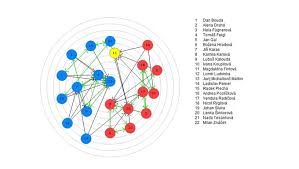 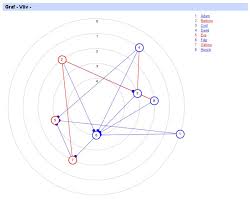 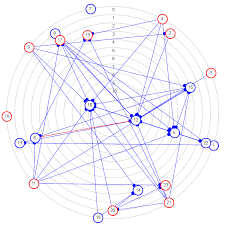 Výhody a nevýhody sociometrie
Výhody:
Lze analyzovat údaje nejen z hlediska skupiny, ale též z hlediska pozice jednotlivých členů.
Získaná data umožňují v určité míře posoudit sociální a morální vyspělost dotazovaných.
Umožňuje poznat alespoň orientační charakteristiku každého hodnotícího.
Jednoduchá administrace
Značné množství informací o kolektivu (kvalitativní i kvantitativní).
Není nutná 100% účast, výsledky jsou vypovídající od cca 70% účasti.
Hluboké informace i o členech, kteří nejsou vyhodnocení přítomni.

Nevýhody
GDPR
Hluboce osobní povaha informací
Riziko zvýšení pnutí a hostility ve skupině, až rozvrat vztahů
Nadání a nadaní
Kdo je to „nadaný žák“??? (https://www.zakonyprolidi.cz/cs/2016-27#cast2) - Vyhláška č. 27/2016 Sb. (Vyhláška o vzdělávání žáků se speciálními vzdělávacími potřebami a žáků nadaných)
(1) Za nadaného žáka se pro účely této vyhlášky považuje především žák, který při adekvátní podpoře vykazuje ve srovnání s vrstevníky vysokou úroveň v jedné či více oblastech rozumových schopností, v pohybových, manuálních, uměleckých nebo sociálních dovednostech.
(2) Za mimořádně nadaného žáka se pro účely této vyhlášky považuje především žák, jehož rozložení schopností dosahuje mimořádné úrovně při vysoké tvořivosti v celém okruhu činností nebo v jednotlivých oblastech rozumových schopností, v pohybových, manuálních, uměleckých nebo sociálních dovednostech.
Péče o nadané žáky
Organizace: STAN, ECHA (člen WCGTC (Světové rady pro nadané a talentované děti)
Role učitele a PPP
Škola zpracuje IVP či PlPP do 1 měsíce od doporučení PPP
Průběžné vyhodnocování
IVP: poradenské zařízení ve spolupráci se školu dle stanovených termínů – min. 1x ročně
PlPP: škola, kvartálně
Každý žák s diagnostikovaným nadáním a zpracovanými podpůrnými opatřeními musí mít přiděleného pedag. pracovníka (zpravidla výchovný poradce nebo koordinátor péče o nadané žáky =) snížení objemu přímé výuky)
Žák nadaný/mimořádně nadaný
Možnosti práce s nadanými žáky
Možnosti ve výuce:
individualizovaná výuka
nadstandardní studijní materiály a pomůcky
rozvíjející činnosti a úkoly
zapojení do soutěží
SOČ atp.
zapojení externích odborníků
stáže v odborných zařízeních
přeskočení ročníku

Motivace
Děkuji za pozornost!